[Insert Charity Logo
Here]
Importance of Gifts in Wills
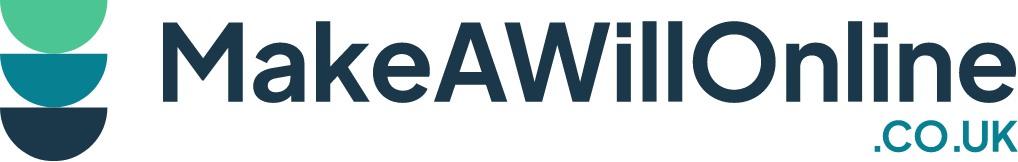 [Insert Charity Logo here]
Legacy Statistics
Why Gifts in Wills Matter
[Insert Charity Logo here]
How we compare
[Insert Charity Logo here]
Who needs a will?
[Insert Charity Logo here]
But how & where?
[Insert Charity Logo here]
[Other services you partner with]
Your own solicitor
There is no obligation and wills are [solicitor] checked
[insert your legacy web page URL]
[insert legacy contact email address]
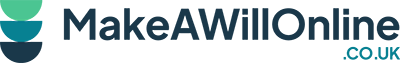 Why are you telling me this?
[Insert Charity Logo here]
[insert charity logo here]
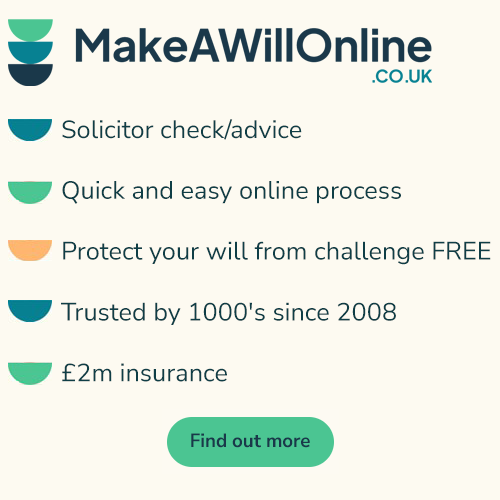 Oliver Asha
Solicitor – Head of Legal

Marie Broxholme
Charity Partnership Manager